Digital Certificate Download Process

Leo Angele/Dave Pagliai
IT Support Services


ERCOT Public
January 2018
Digital Certificate Download Process - Background
January 2017 – Market Requested that ERCOT initiate a process review for the Market Participant Identity Management (MPIM) system

March 2017 – ERCOT presented results from the process review
Streamlining processes
Upcoming changes to the Digital Certificate Download Process
2
Digital Certificate Download Process - Changes
Changes to The Digital Certificate Download Process
Microsoft has phased out Active-X with the release of Microsoft Edge
To meet future requirements, ERCOT will shift away from Active-X for all Digital Certificate downloads
Digital Certificates will be downloaded as a file, instead of being installed directly into the browser
Users will be required to secure the file when downloaded. A password will be set during the download process.
This new process will be the same for new Digital Certificates as well as Digital Certificate renewals
3
Digital Certificate Download Process - Timeline
Communicate ERCOT’s plan to TAC for Market awareness (07/27/17)
Communicate at subcommittee level (October, November, December RMS, COPS)
Host Market conference calls to communicate the impact of changes and answer questions (November and January)
First conference call Wednesday 11/15/17 1:00 – 2:00 PM - Complete
Proposed date: Wednesday 01/17/18 1:00 – 2:00 PM - Complete
Change currently scheduled to occur in the Market Operations Test Environment (MOTE) after ERCOT’s R6 Release – Completed 12/21/17
Production change currently scheduled for ERCOT’s 2018 R1 Release (02/07/18)
4
Digital Certificate Download Process - Questions
Digital Certificate (DC) download and archiving
ERCOT will  provide detailed instructions on the new download process and how to install the DC into a browser
Market Participants will be responsible for managing and archiving their DCs.  Some USAs manage this process, currently.
After the upcoming change (removal of Active-X, change to DC download process), will MPIM remain compatible with IE 8 and IE 11?
The compatibility of the MPIM application is not changing, only the user experience when downloading a DC.  So yes, MPIM will remain compatible with IE 8 and IE 11.
Will APIs be affected?
No.  The DC itself is not changing, only the process to download it.  Once the DC is downloaded by a MP, the process to integrate it with the API will remain the same.
Will MarkeTrak (and other ERCOT applications) be compatible with Microsoft’s Edge browser?
This is unrelated to the DC download process
ERCOT only supports IE 8 and IE 11 at this time
5
Digital Certificate Download Process – Presentation Questions
When securing the Digital Certificate, do you have to use the password generator or can you supply your own?
Users must use the password generator as the field is not editable.
ERCOT has implemented the password generator to ensure that a complex password is used when downloading the certificate.
Will download and renewal emails be affected by this change?
The only change to the emails will be the URL.  The new URL will be slightly different than what is currently being sent.
Emails will still be sent to the user email address as defined in the Digital Certificate.  That process is not changing.
Does this new process affect USA’s that manage the downloading of user certificates for all of their Users?
Yes, but only slightly. USAs will still be able to download the certificate for the user and they will still be able to renew the certificate, as long as it is installed in the USA’s browser.  The only difference to the USA’s procedures is that on renewal, the USA must log in with the expiring certificate.
Will ERCOT provide “test” certificates that are expiring for the new renewal process?
No.  The download procedure will be the same for new certificates and renewals.  The only difference between the two is new certificates require a login page and the renewals require selecting the expiring certificate on login.
6
Digital Certificate Download Process - Questions
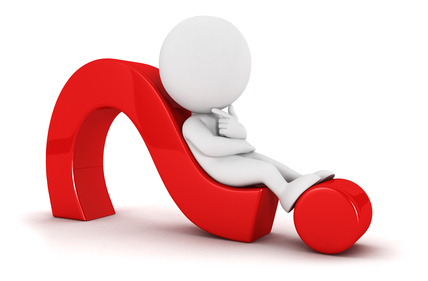 7